Development of a new manufacturing method  for MicroMegas with resistive anode
Jianxin FENG1,2, Zhiyong ZHANG1, Binbin QI1, Libo WU1, Chengming LIU3
1State Key Laboratory of Particle Detection and Electronics, University of Science of Technology of China
2Key Laboratory of Quark & Lepton Physics(MOE), Central China Normal University
3Anhui University
第十二届全国粒子物理学术会议    2016.8.25
OUTLINE
Introduction
Manufacturing Method
Test & Results
Summary
2016/8/25
第十二届全国粒子物理学术会议
2
Introduction
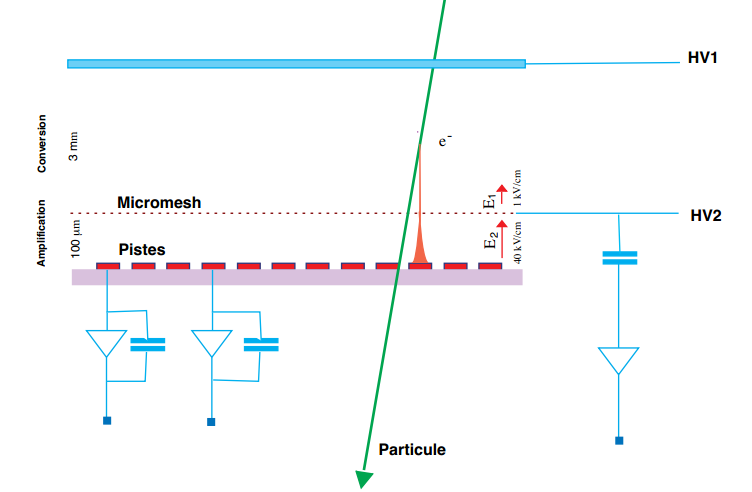 Fig.1 Principle of MicroMegas.  Conversion gap is about several millimeters, gap of amplification is about 100um.  Particles pass through conversion gap and transfer to electrons and ions. Electrons then amplified in the amplification gap. Electron cluster finally collected by fine strips on PCB.
2016/8/25
第十二届全国粒子物理学术会议
3
Manufacturing
Thermal adhesive ,  hot pressing ,   water soluble film
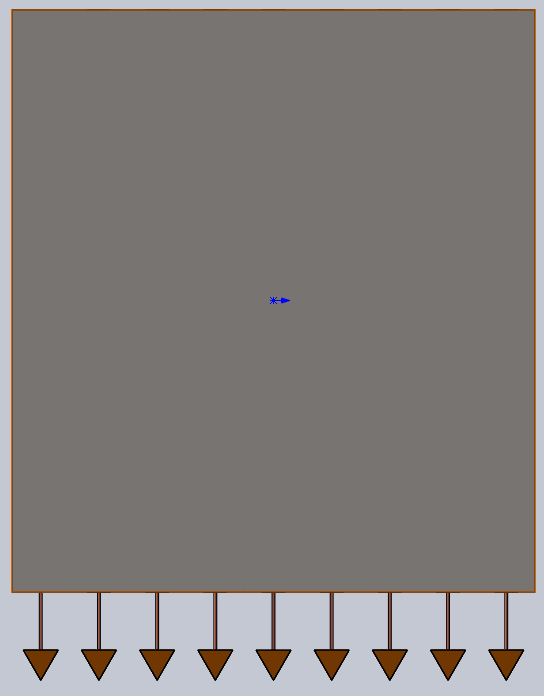 Resistive anode
FR4
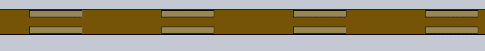 Readout strips
Step1. PCB. The picture below is the lateral view of  PCB, which shows that readout strips are buried in two sides.
Step2. Resistive anode. Resistive anode are processed in different method, Ge coating and resistive polymer.
Fig.2_1 Manufacturing
2016/8/25
第十二届全国粒子物理学术会议
4
Manufacturing
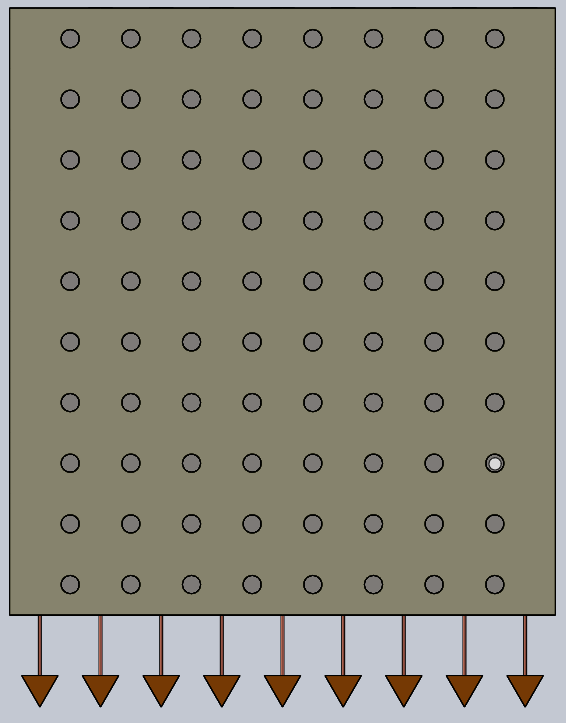 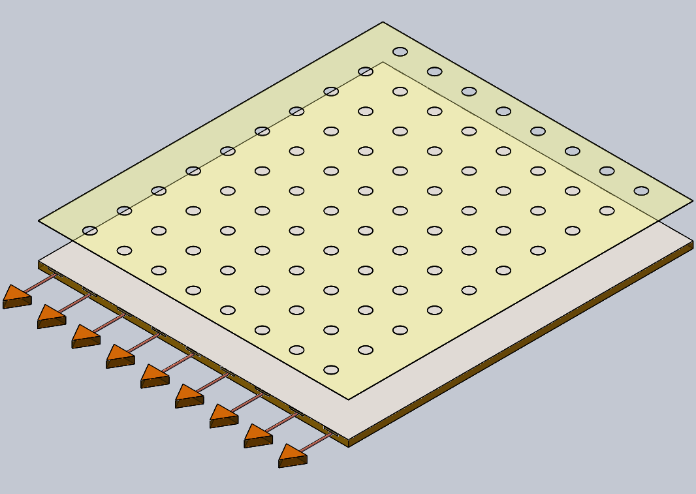 Thermal adhesive spacer
Step3. Water soluble film. We put a water soluble film on the resistive anode. Holes were bunched on it before. Location & spacer.
Step4. Place thermal adhesive spacer into holes of water soluble film. The radius of spacer is 1mm.
Fig.2_2 Manufacturing
2016/8/25
第十二届全国粒子物理学术会议
5
Manufacturing
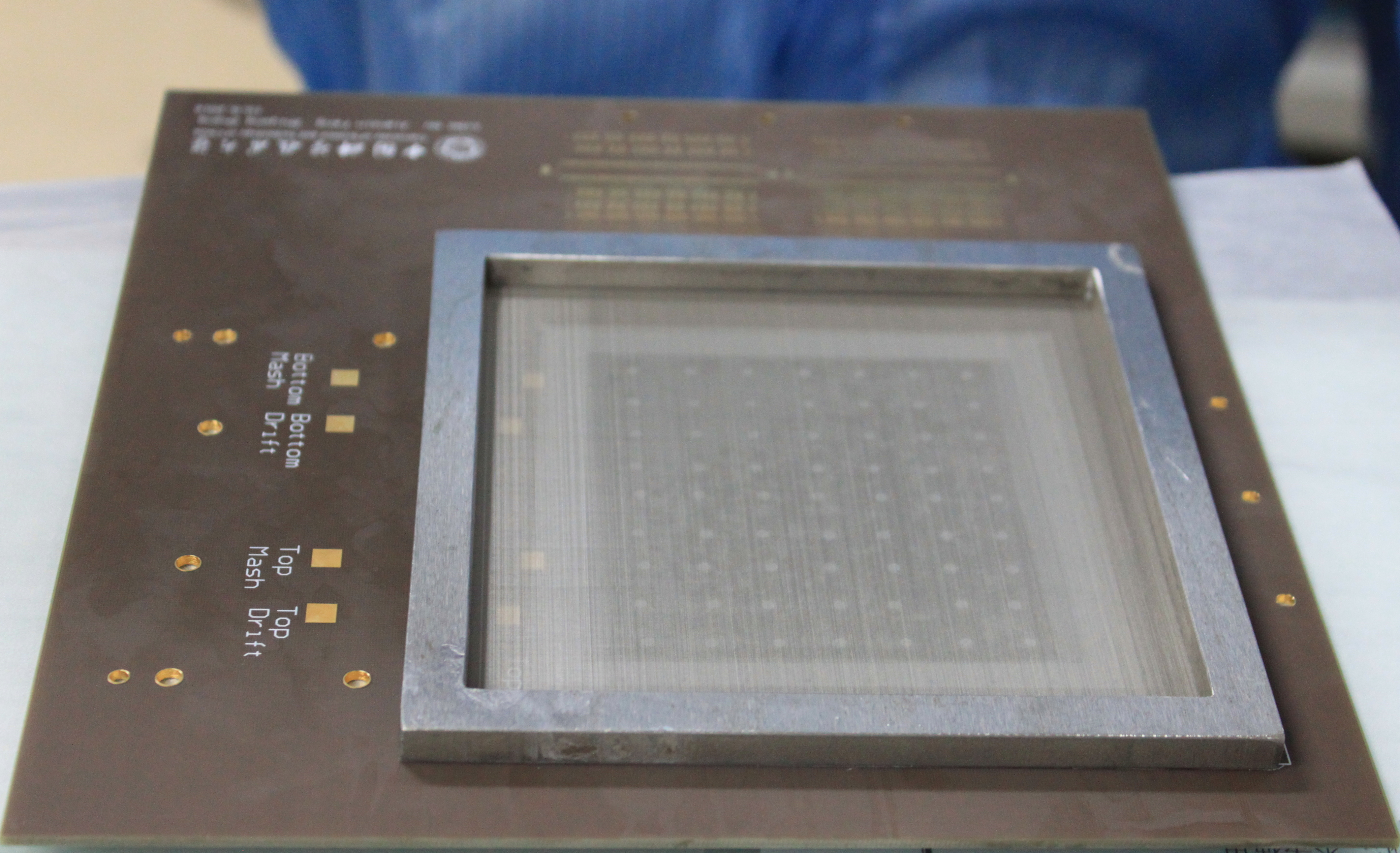 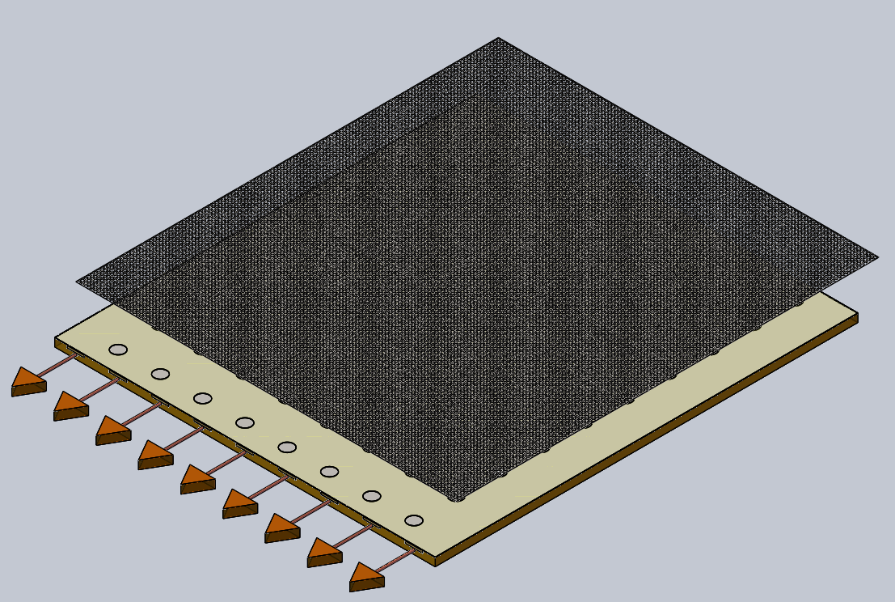 Step7. Dissolution. Put the semi-finished detector into water. The water soluble film will dissolve in several minutes. 

Step8. Drying
Step5. Three-layer structure of mesh, film and PCB.
Step6. Hot pressing.
Fig.2_3 Manufacturing
2016/8/25
第十二届全国粒子物理学术会议
6
Manufacturing—Resistive anode
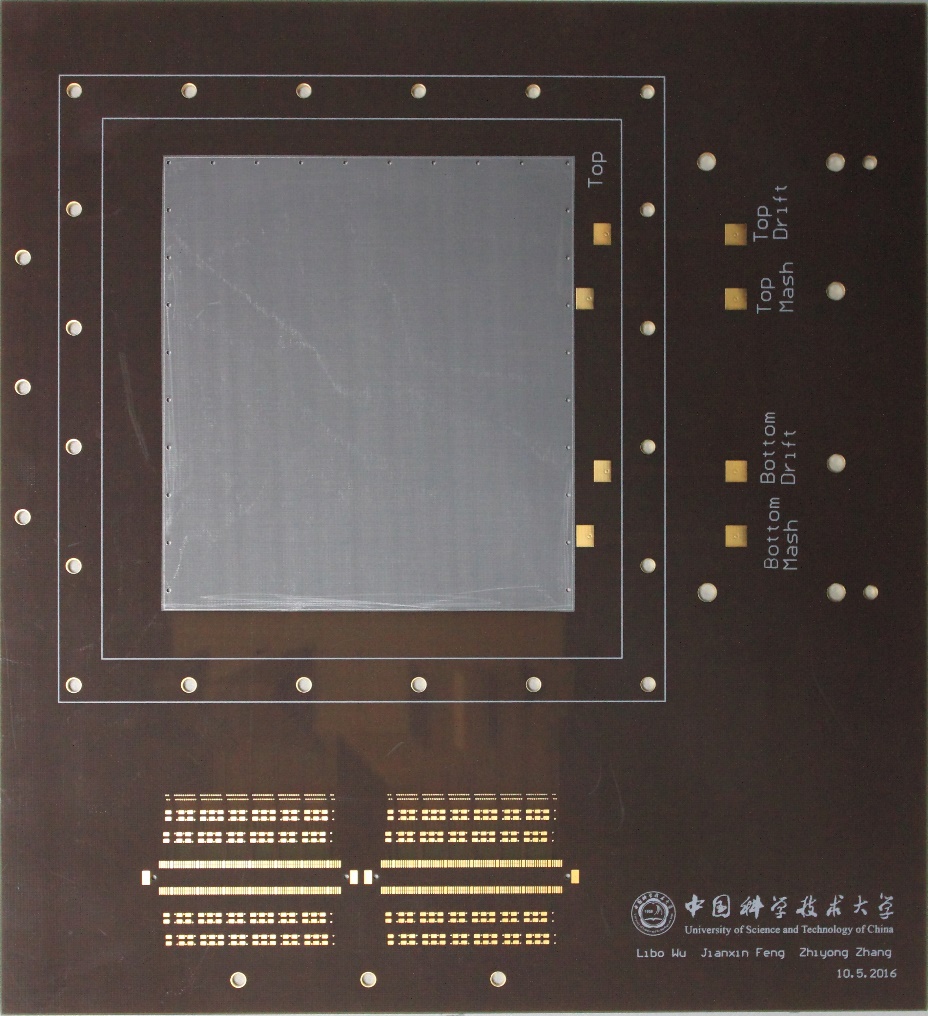 Resistive anode reduce sparking, increase gain rate and count rate
Ge Coating
Thickness: 300nm & 500nm(two sides)
	Thickness affects the sheet resistance.
Sheet resistance:~10MΩ
Problem: sheet resistance changed a little after thermal pressing or water rinsing ?
Fig.3 PCB,  Germanium coated
2016/8/25
第十二届全国粒子物理学术会议
7
Manufacturing—Resistive anode
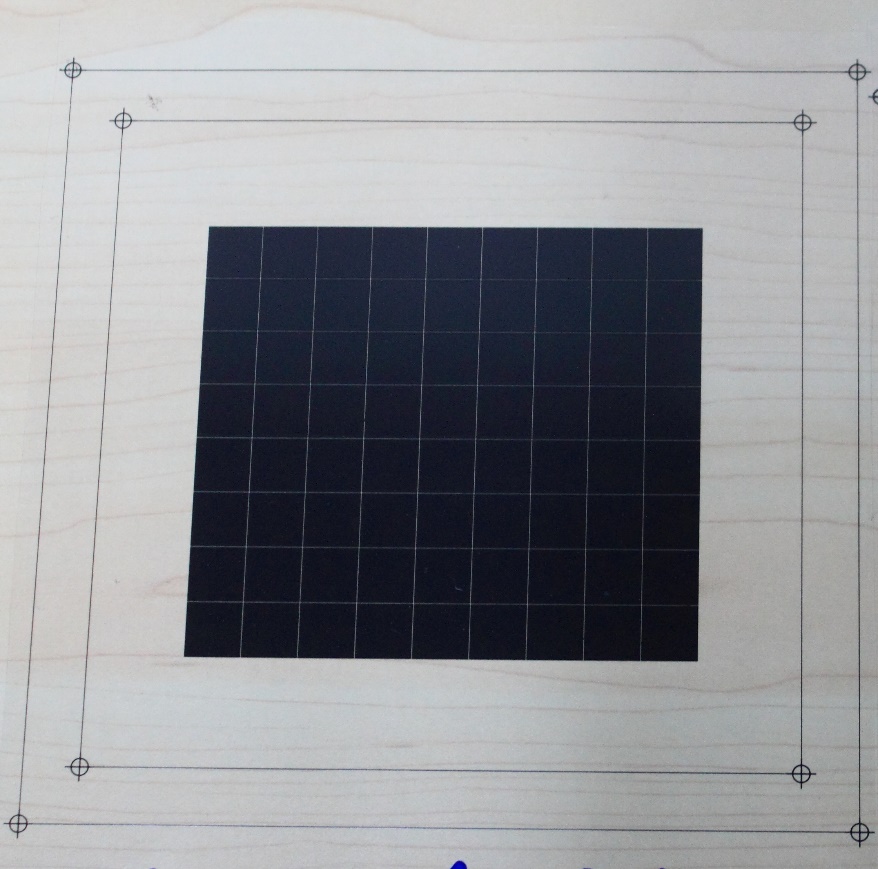 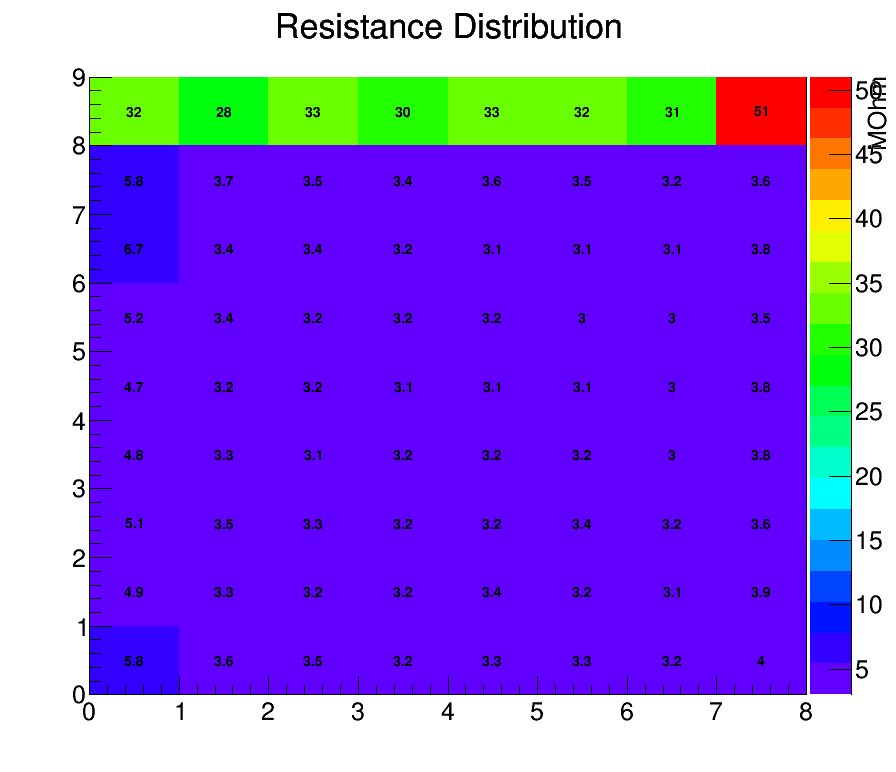 Fig.5 Resistive distribution. Resistance squares on the border are not consistent with inner ones.
Fig.4 Resistive polymer.
2016/8/25
第十二届全国粒子物理学术会议
8
Manufacturing—water soluble film
Water soluble  film is used to locate thermal films & sustain mesh to keep a 100um-gap between PCB and mesh
Thickness: 87um(too thin)
	          116um(upgrade)
easy to manufacture & used in large area MicroMegas
Environment friendly & cheap：
   wastewater disposal: no pollution;
   films dissolve completely；
   no contamination left;
   ￥247/kg
Fig.6 A trimming and punched water soluble film is put on PCB and then will be thermal pressed. Thermal pressing will not affect the thickness of water soluble film. Therefore, gas-gap can be well fitted.
2016/8/25
第十二届全国粒子物理学术会议
9
Test setup
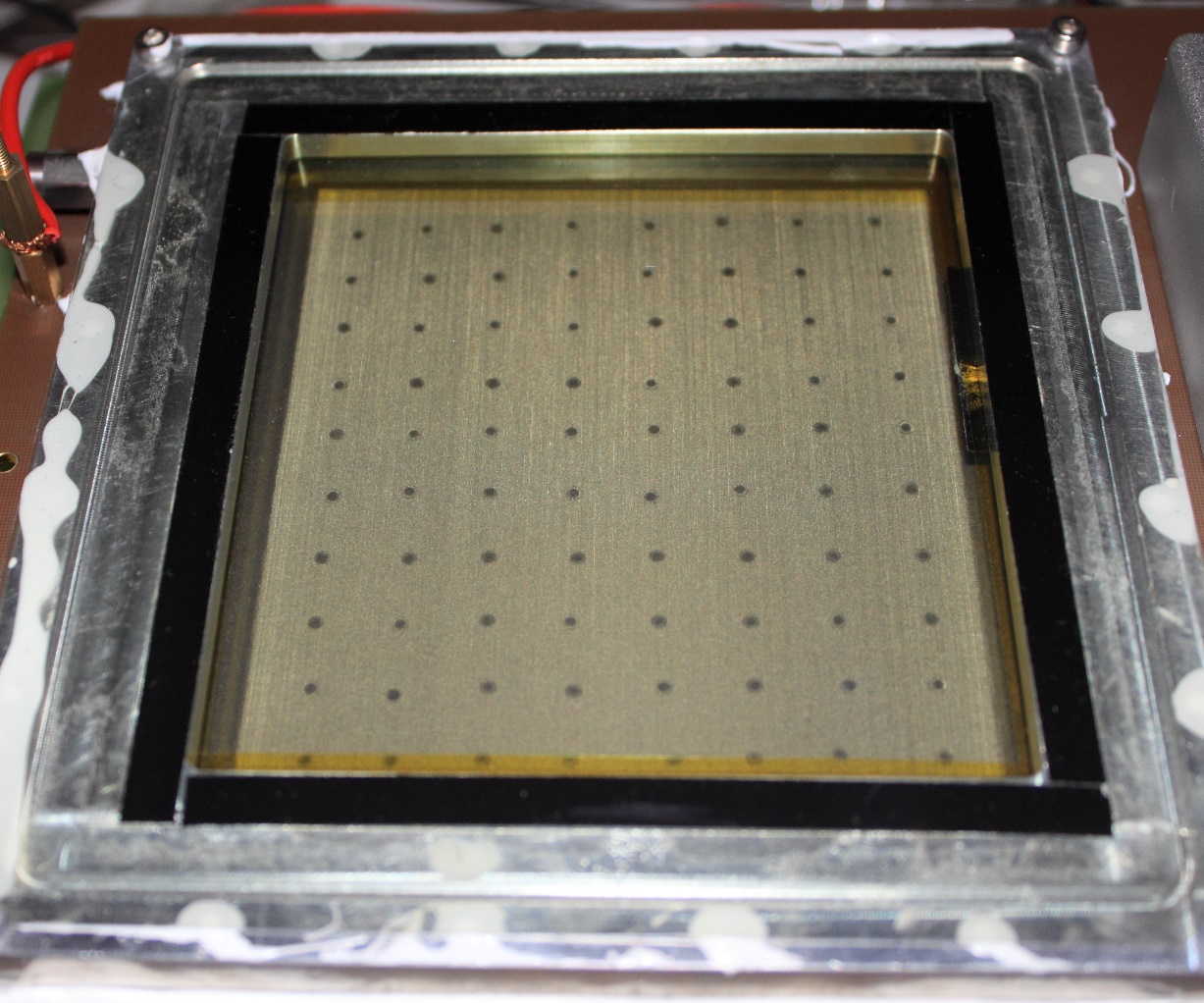 Preliminary property:
   It is easy to apply a 1000V voltage, comparing to normal anode with 800V voltage.
   Holes punched on water soluble film were well arranged in equal pitch. It is necessary to punch holes mechanically. This may effect the uniformity of amplification.
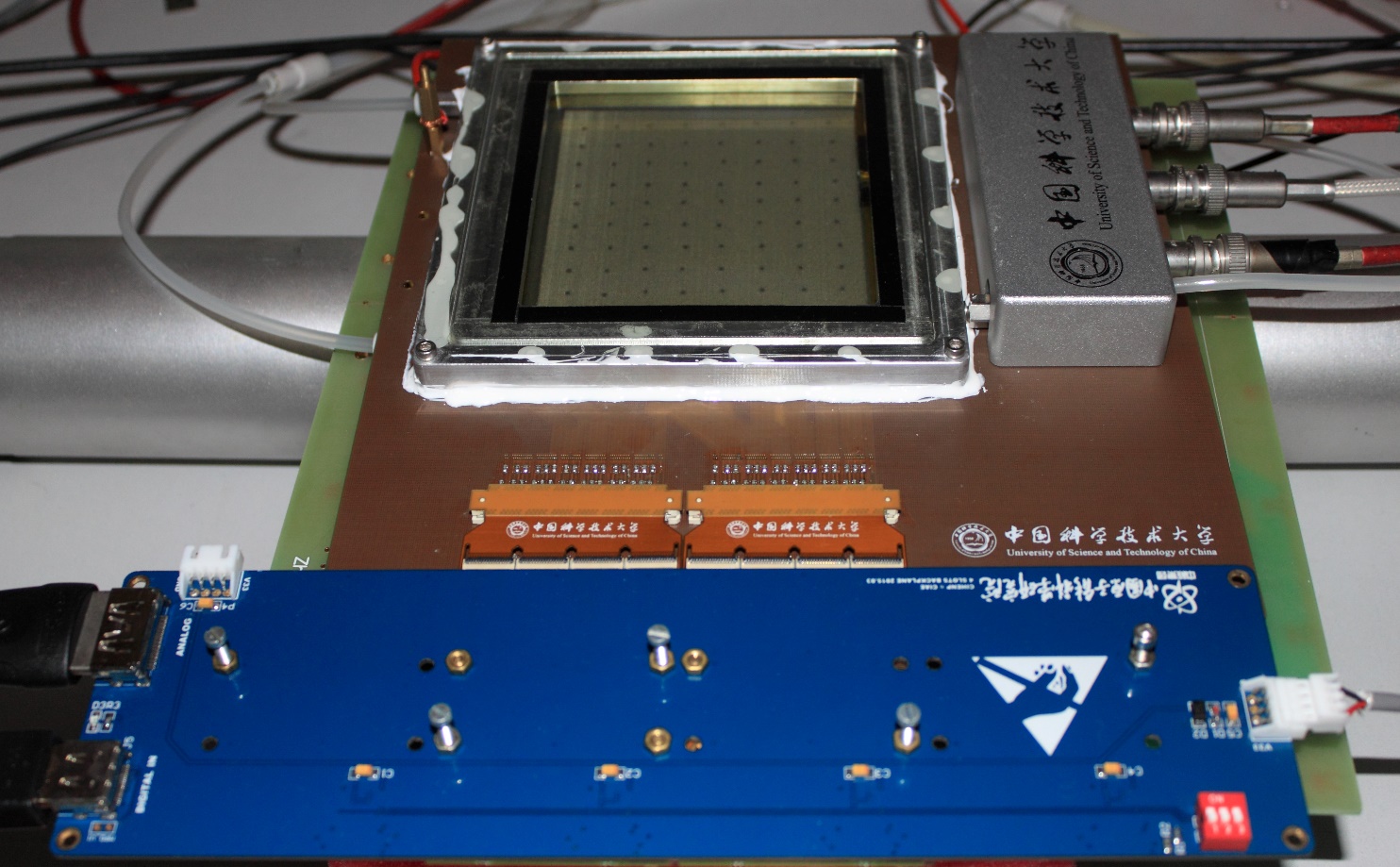 Dead zone: ~3%
Area: 10*9 cm2
Fig.7 MicroMegas assembled by new processing method.
2016/8/25
第十二届全国粒子物理学术会议
10
Results
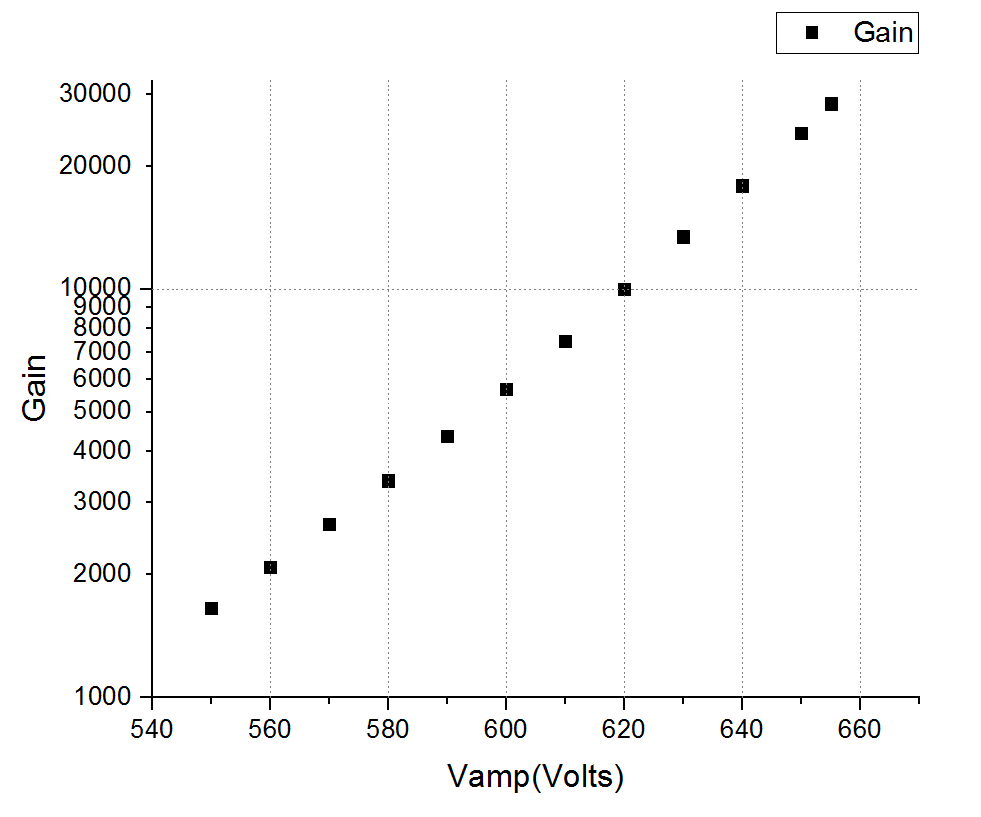 Fig.9 Gain of MicroMegas. According the result of electron transparency, we fit the ratio at 150 and test gain of the detector. The graph show that its gain is bigger than 2*10^4.
2016/8/25
第十二届全国粒子物理学术会议
11
Results
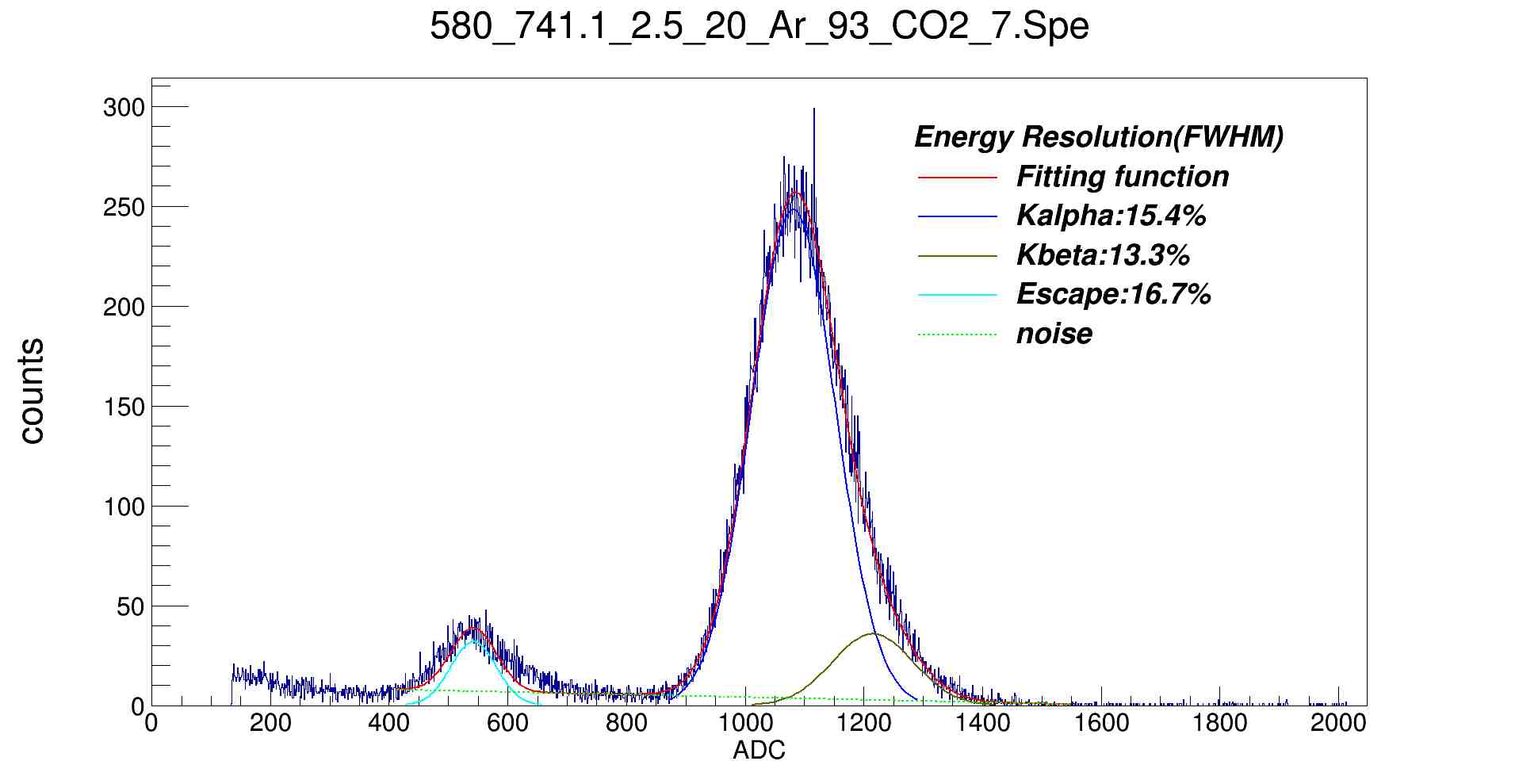 55Fe @5.9KeV
2016/8/25
第十二届全国粒子物理学术会议
12
Results
Fig.11 Muon event. The trigger was given by plastic scintillator(the blue curve). The pink curve and yellow curve were scratched from two meshes. They are all ion signals.
2016/8/25
第十二届全国粒子物理学术会议
13
Summary
Thank you!
2016/8/25
第十二届全国粒子物理学术会议
14
Manufacturing—Bulk-MicroMegas
2016/8/25
第十二届全国粒子物理学术会议
15